A
C
B
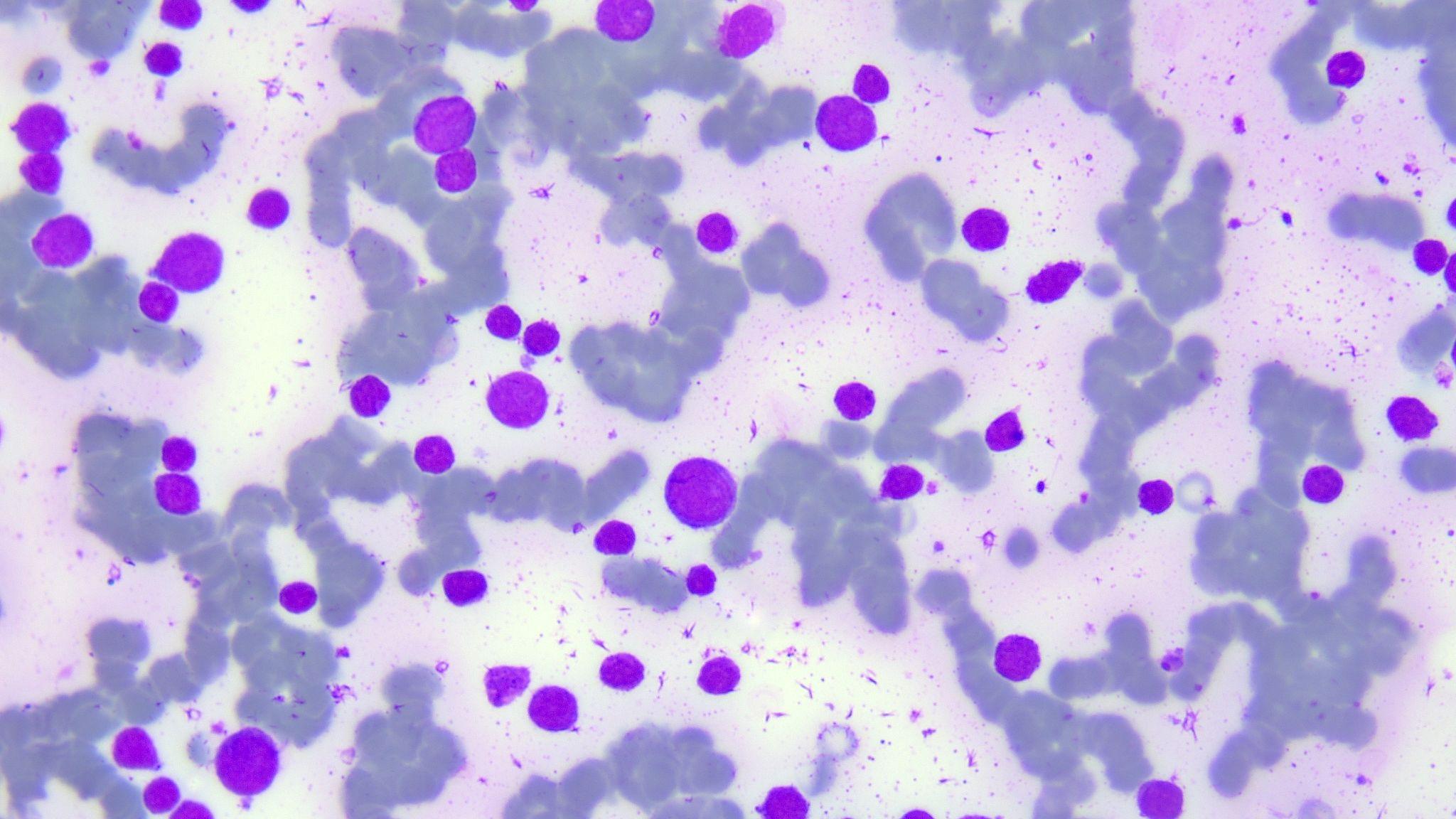 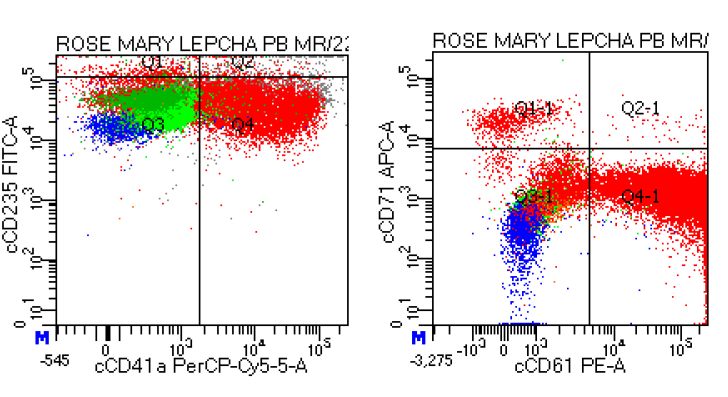 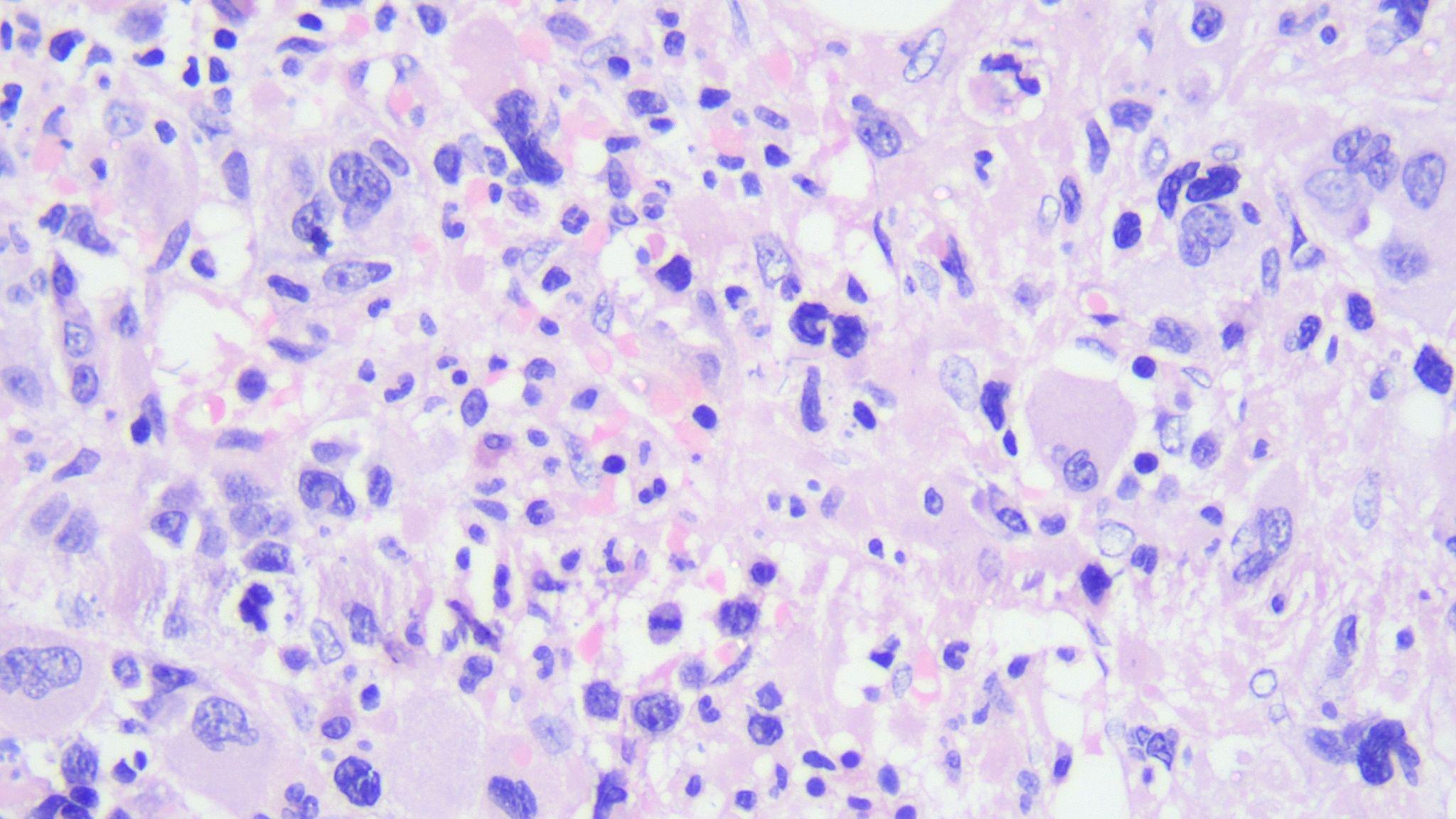 case 1
E
D
F
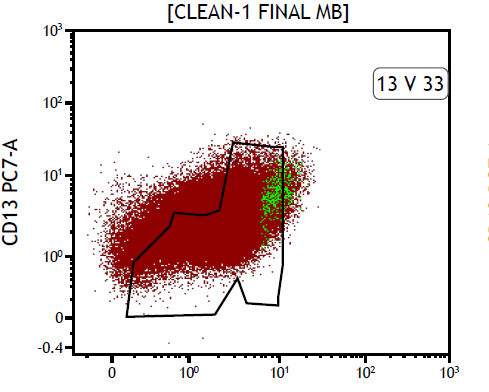 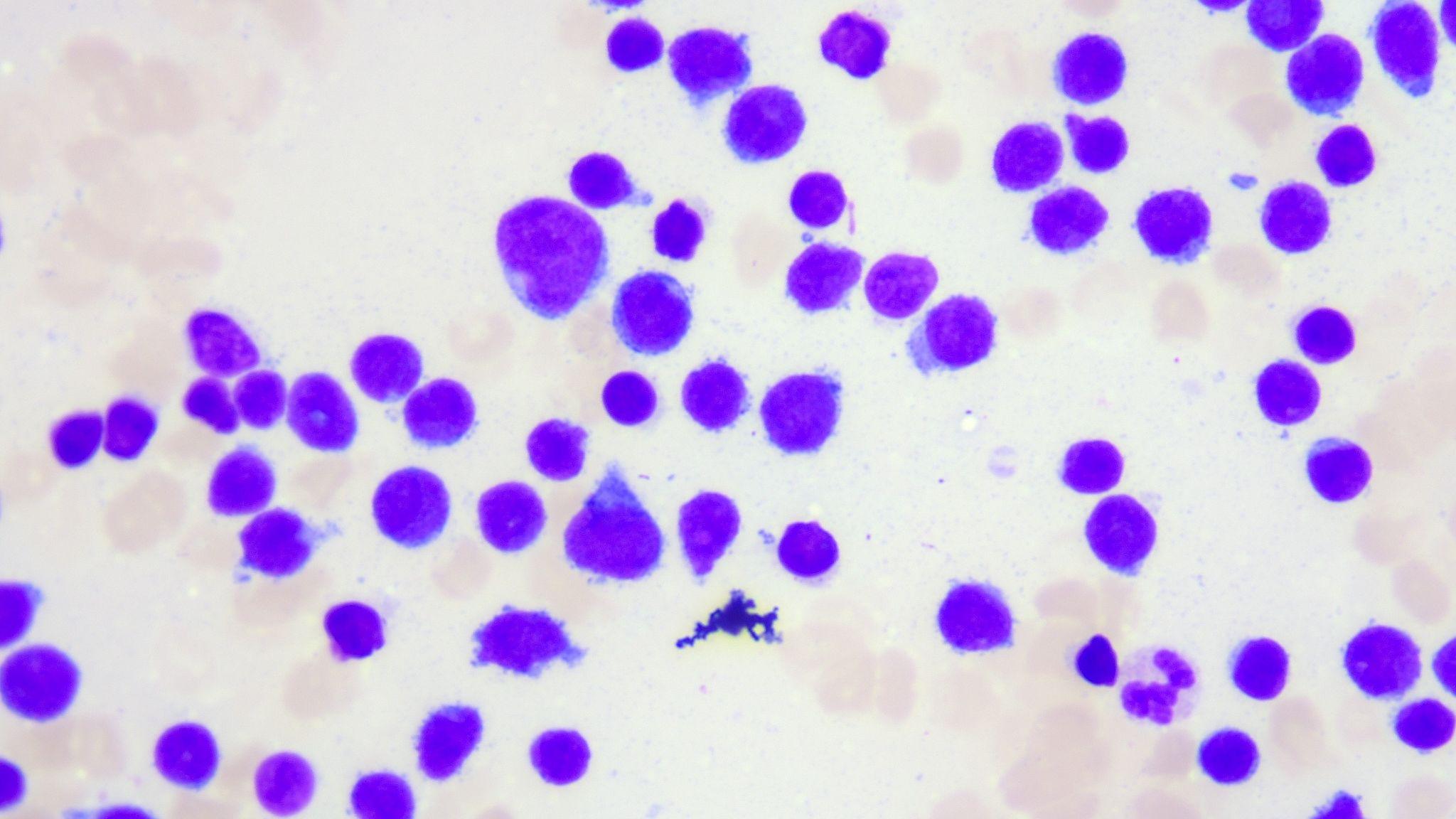 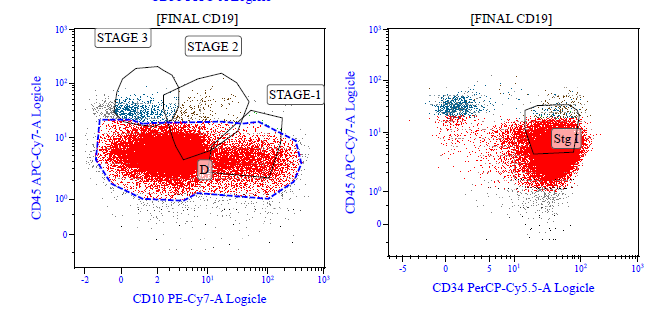 case 2
H
I
G
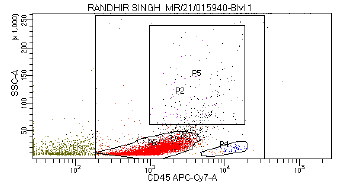 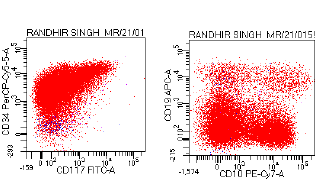 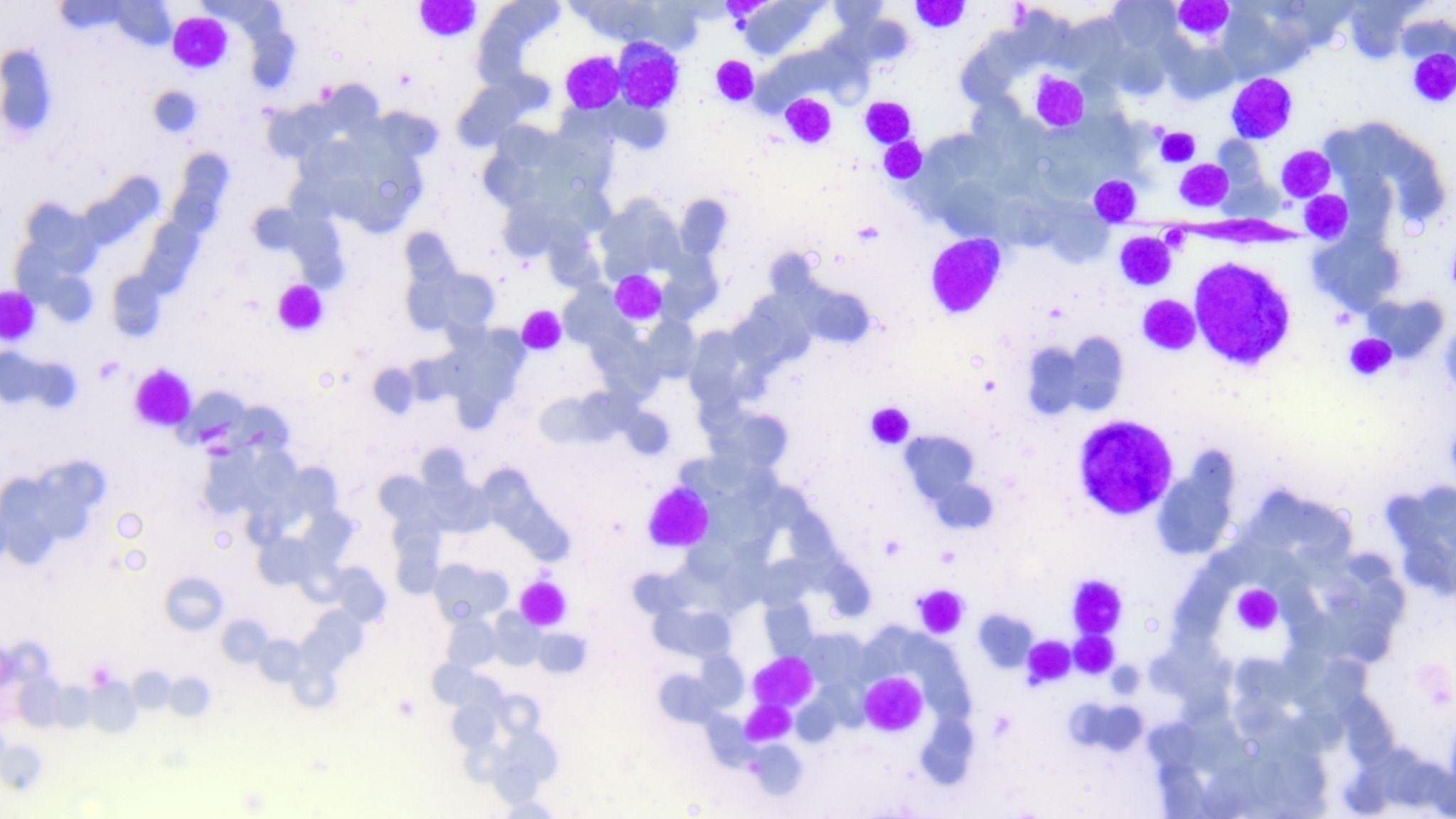 case 3